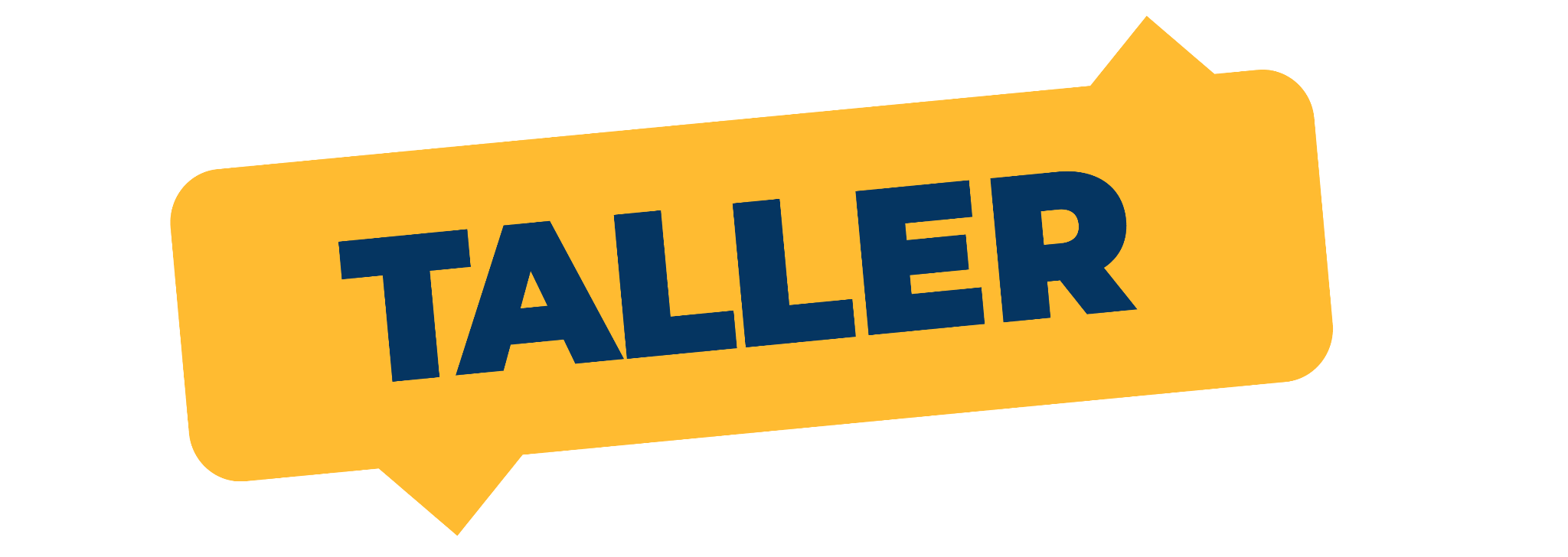 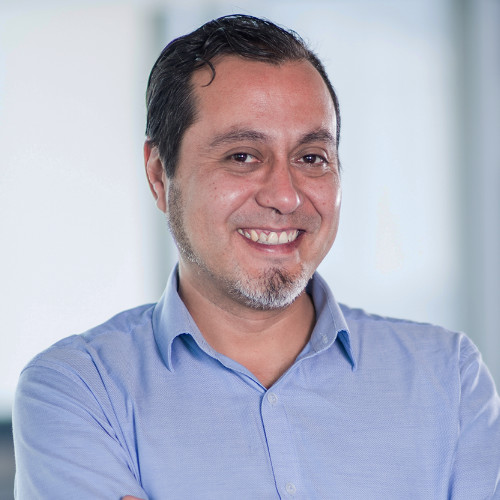 Diseña tu primer sitio web
Claudio Zelada Quijada.
https://www.linkedin.com/in/claudiozelada/
LOS CREADORES 2022
UN PREMIO DE TALENTO DIGITAL, QUE INCENTIVA EL DESARROLLO DE HABILIDADES DEL SIGLO XXI Y EL DESARROLLO DE TECNOLOGÍA.
LOS CREADORES 2022
RESUELVA UNA PROBLEMÁTICA SOCIAL
UTILIZANDO TECNOLOGÍA
EN GRUPOS DE 1 A 4 ESTUDIANTES + 1 DOCENTE O TUTOR
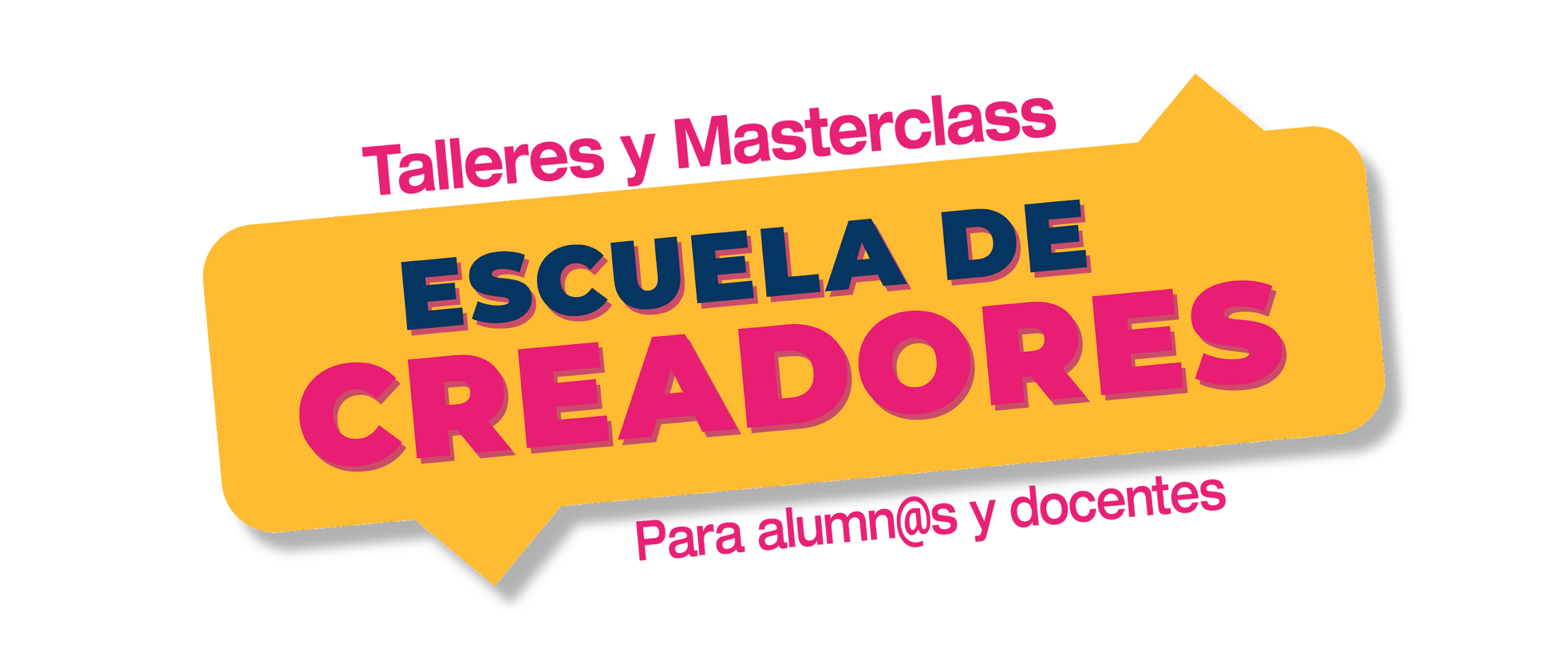 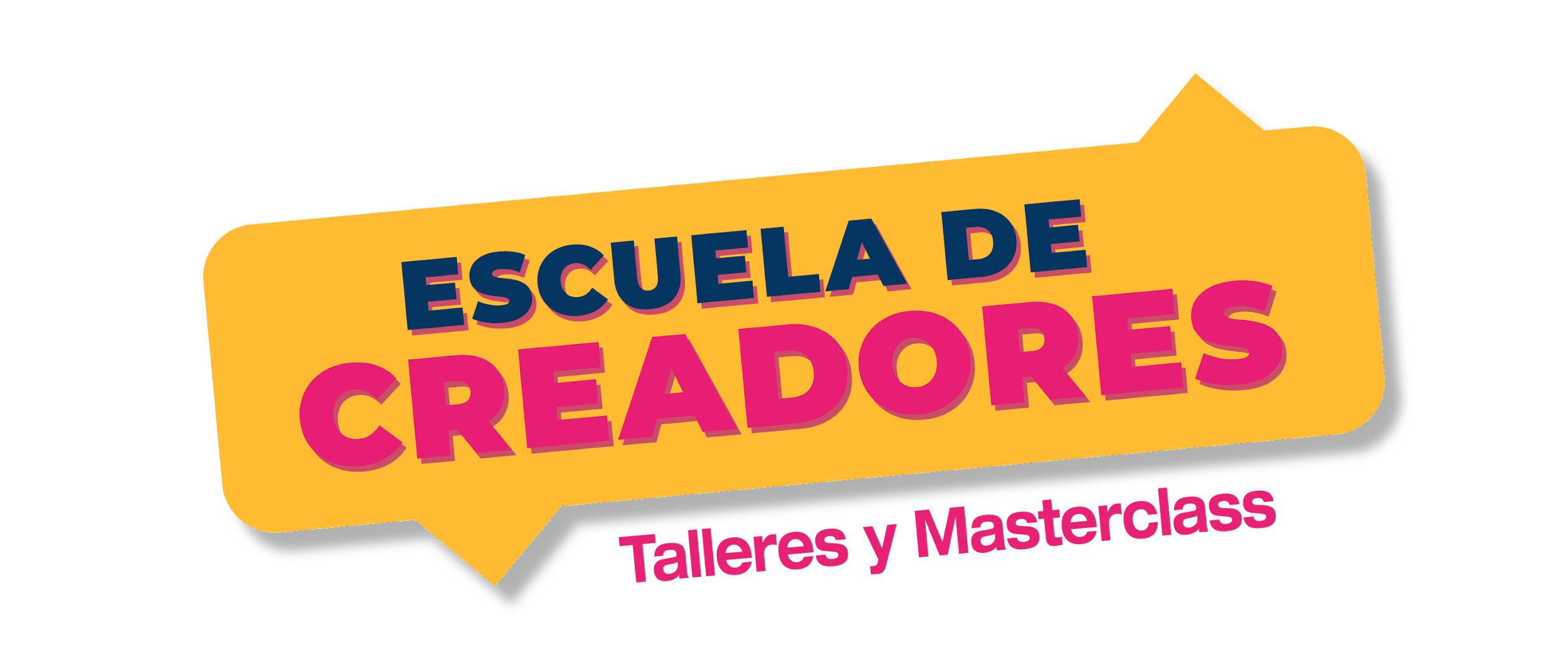 Escuela de Creadores 2022 invitar a participar de talleres experimentales y MasterClass para trabajar con herramientas tecnológicas y apoyar así el diseño y desarrollo de proyectos digitales con impacto social, los que podrán postular a Los Creadores 2021.
ACUERDOS ESENCIALES
SI QUIERES DECIR ALGO, LEVANTA TU Y TE DAMOS LA PALABRA.
ESCRIBE Y COMENTA POR EL CHAT.
MANTÉN TU MICRÓFONO EN SILENCIO.
SIGUE LAS INSTRUCCIONES (SÁCALES PANTALLAZO!).
¡MUCHA ENERGÍA Y GANAS DE PARTICIPAR DE LAS DINÁMICAS!
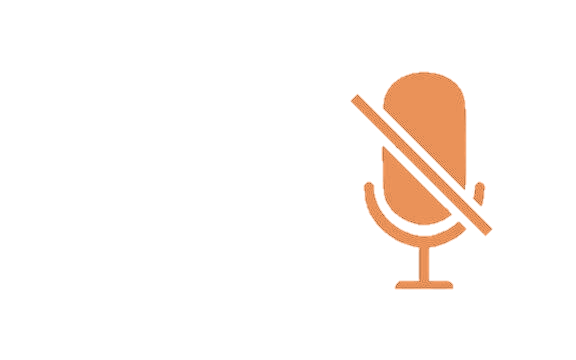 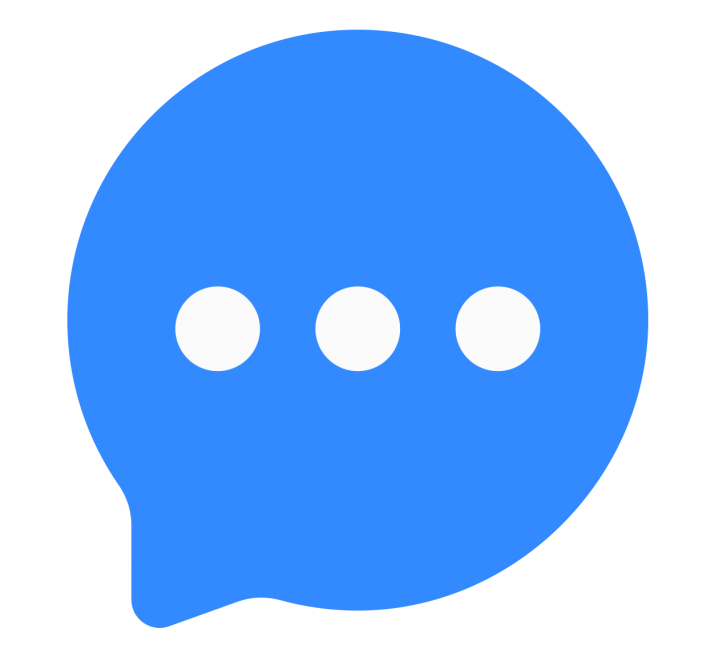 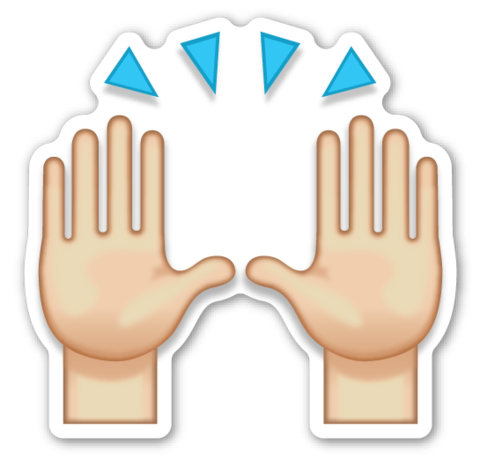 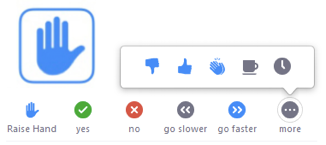 ¿QUIÉN SOY?
Diseñador Gráfico
Diplomado en Experiencia de Usuario
Ingeniero en Gestión TI
Certificado en metodologías ägiles (Product Owner, Scrum Master)
Temario
¿Qué es un Sitio Web?
Historia
Evolución
1
2
Arquitectura de Información
Inventario de contenidos
Cardsorting
Wireframes
Diseña tu sitio
¿Qué es un sitio web?
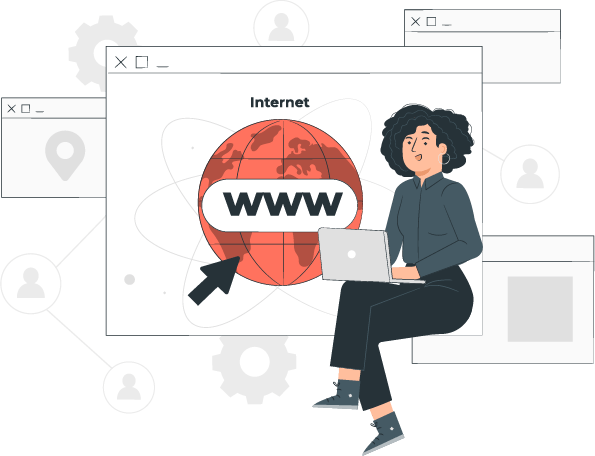 Un sitio es una agrupación de páginas que se conectan e interactúan entre sí. generalmente se alojan en un mismo dominio o subdominio.
¿Qué es un sitio web?
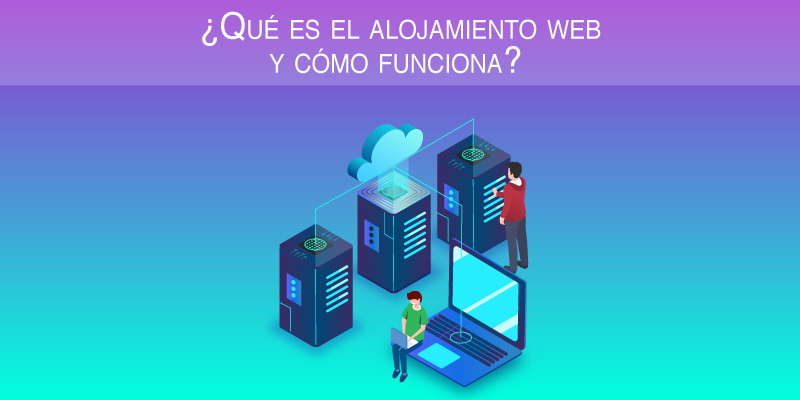 ¿Qué necesitamos?

Hosting, espacio que arriendo para subir mis archivos
Dominio, la dirección de mi sitio, ej. www.misitio.cl
Sitio Web (HTML), la página que diseñamos
Historia
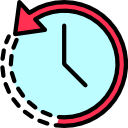 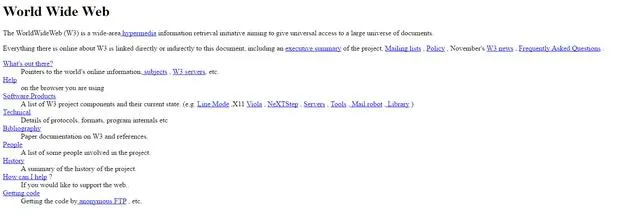 El 23 de agosto de 1991 se abrió al público la primera página web de la historia.
Historia
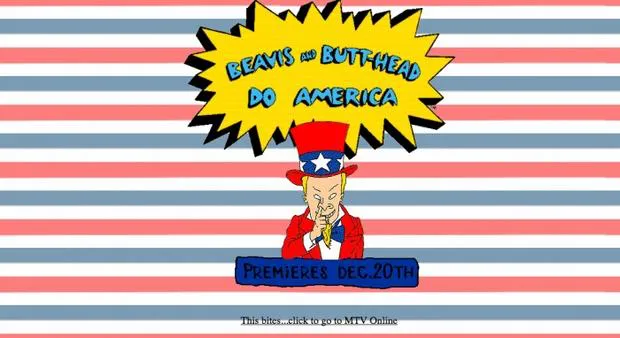 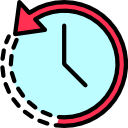 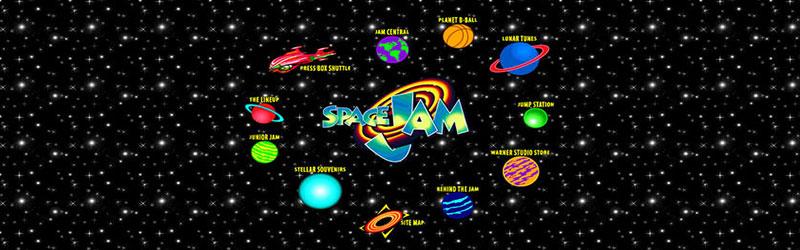 En 1993 comienzan a aparecer las primeras “web comerciales”
Historia
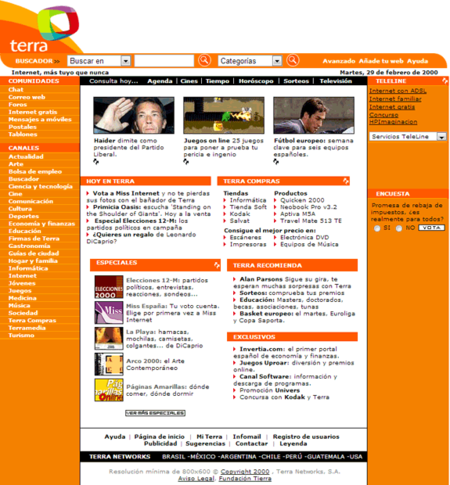 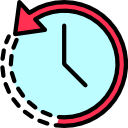 La arquitectura de la información (AI):
Disciplina y arte encargada del estudio, análisis, organización, disposición y estructuración de la información en espacios de información
Historia
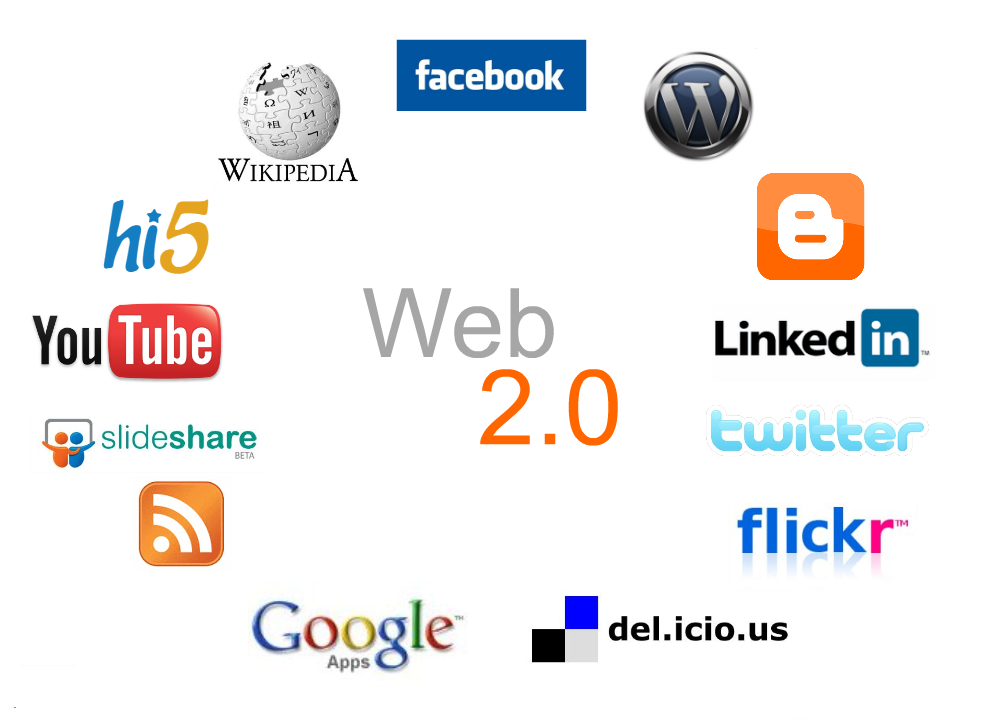 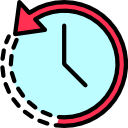 Permiten a los usuarios interactuar y colaborar.
Arquitectura de Información
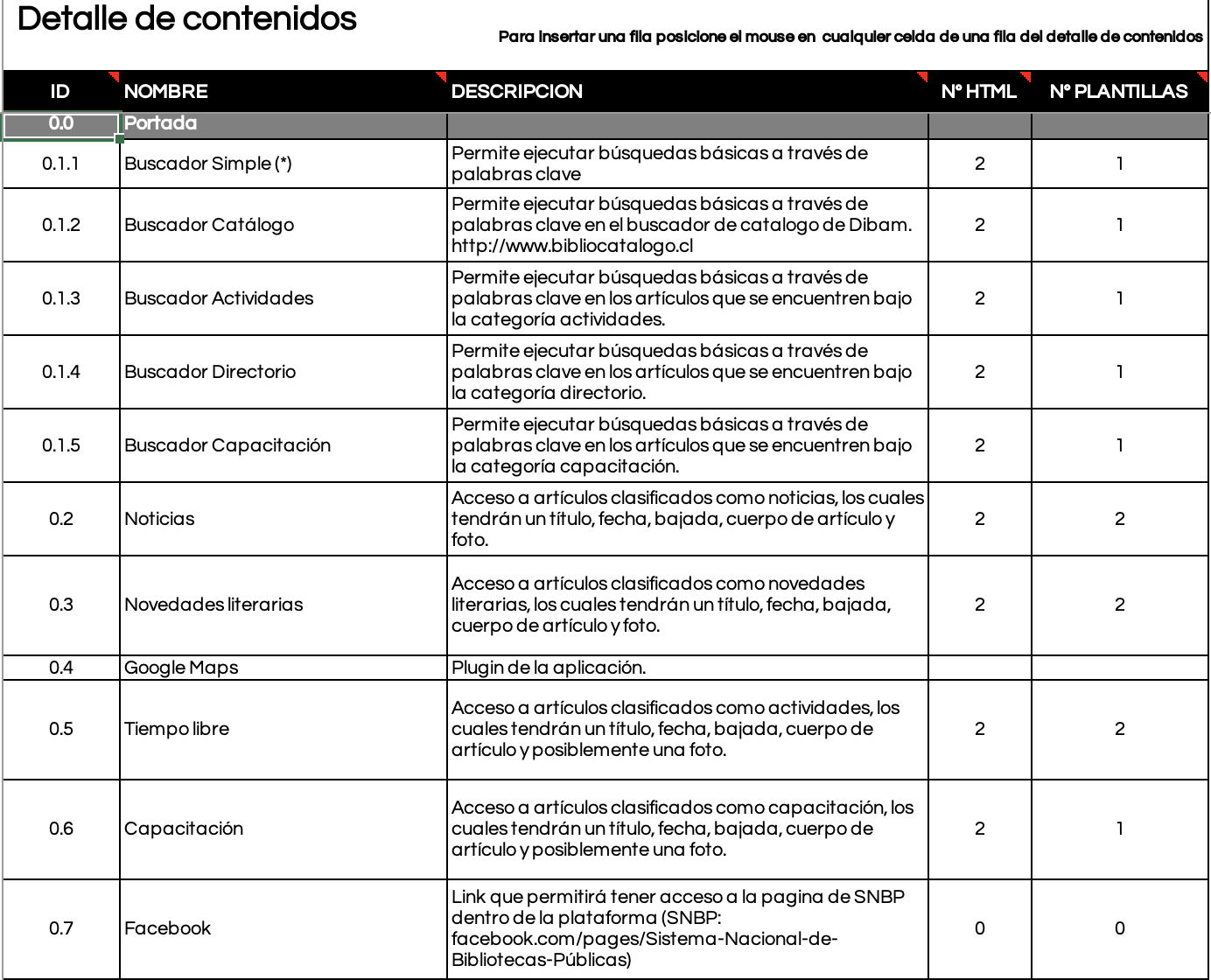 Inventario de contenidos
Es un documento en el cual se lista y describe toda la información que va a contener un sitio web y cómo va a estar estructurada y conectada toda esta información.
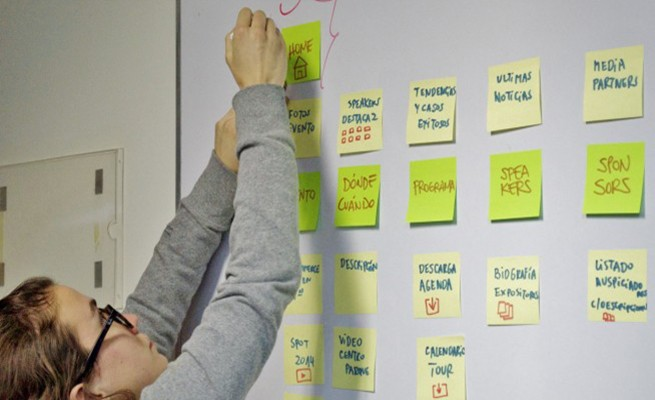 Arquitectura de Información
Técnicas para organizar la información
Cardsorting; se utiliza para diseñar, organizar, jerarquizar y evaluar un árbol de categorías. Pueden ser abiertos, cerrados o mixtos.
*Cardsorting inverso
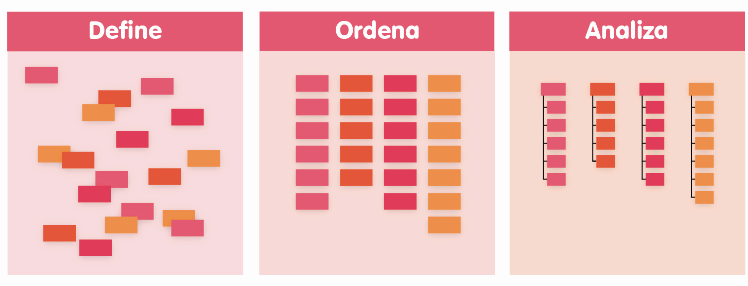 Arquitectura de Información
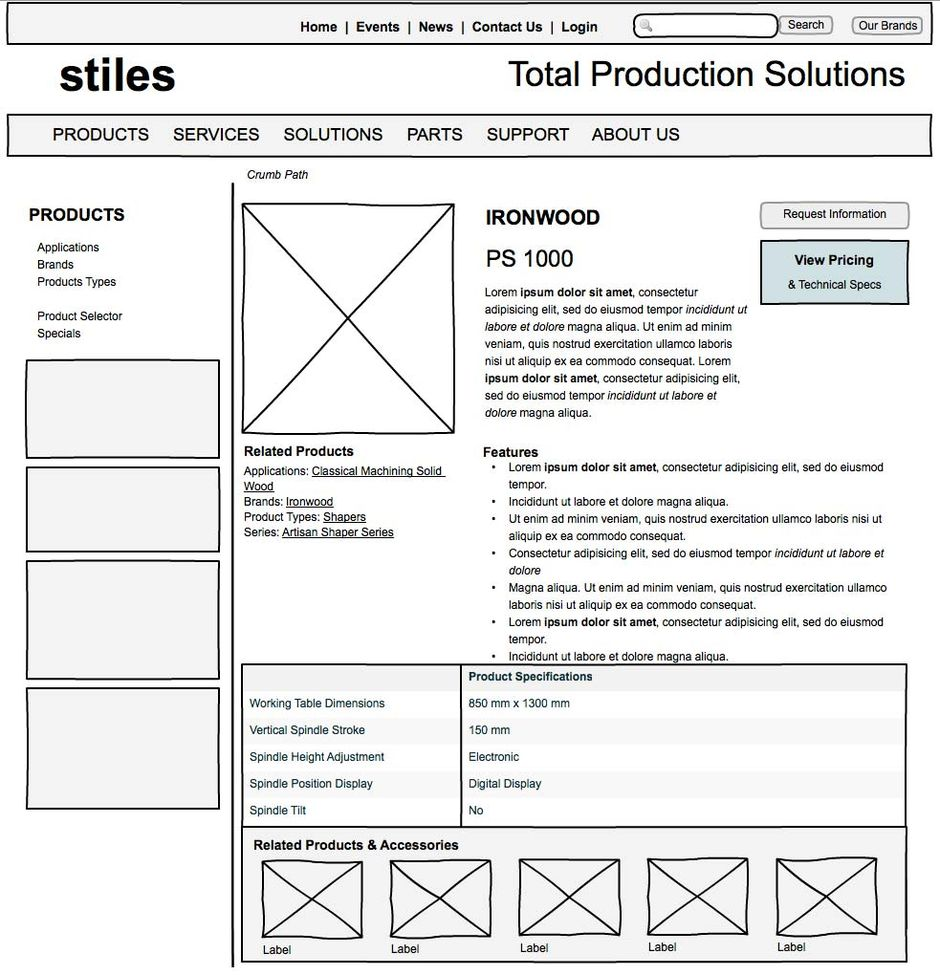 Wireframes
Un wireframe es un boceto donde se representa visualmente, de una forma muy sencilla y esquemática la estructura de una página web.
Separar la discusión de lo estructural y estético
https://app.uizard.io/
Arquitectura de Información
Wireframes
Baja densidad
Alta densidad
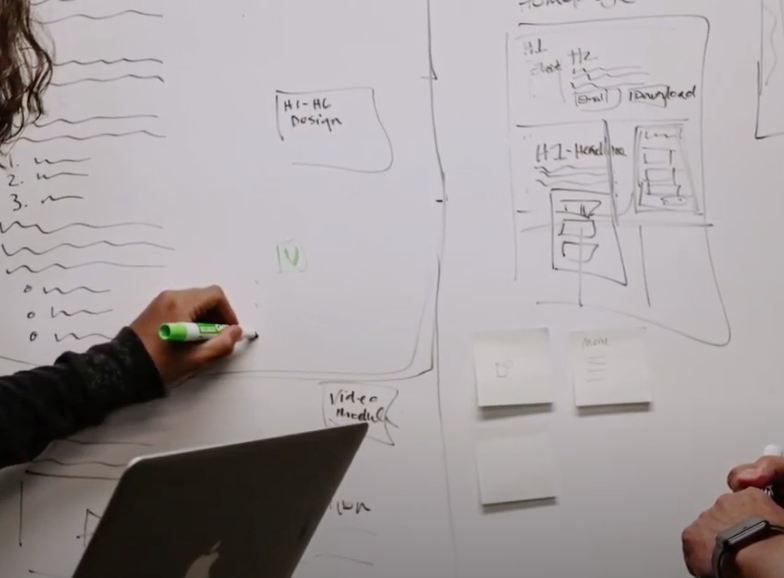 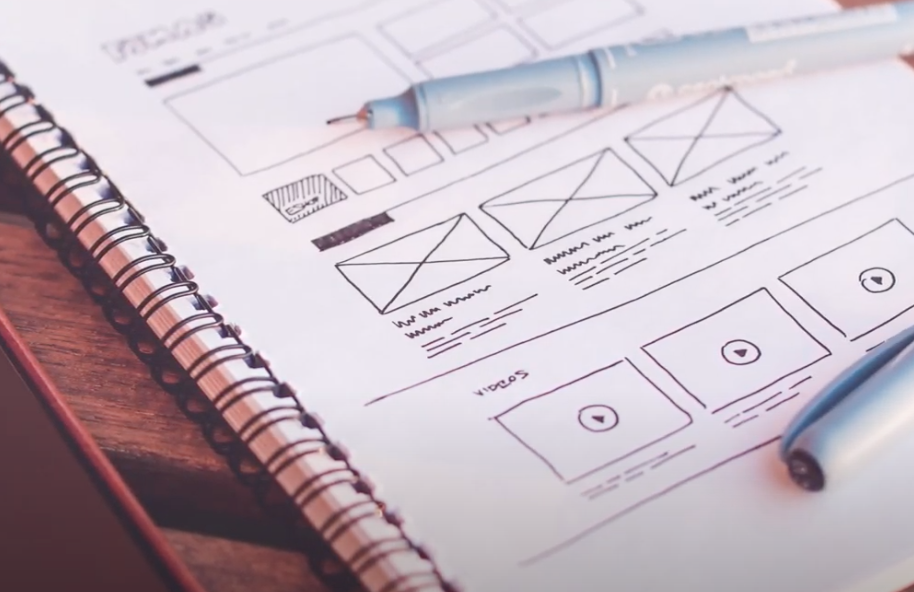 https://app.uizard.io/
Clase 2

Resumen Clase 1
Wireframes
Diseño
Cardsorting
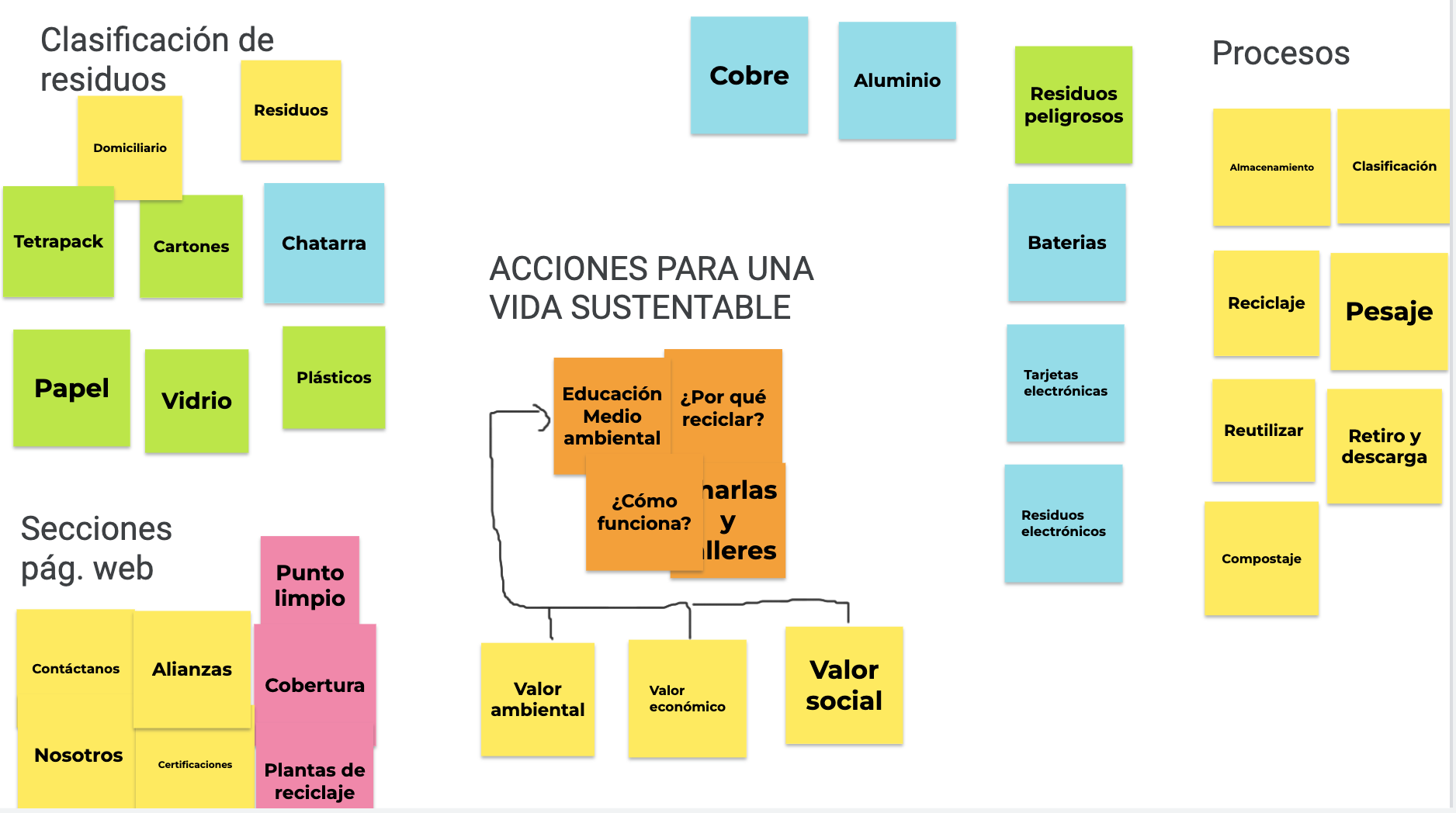 Inventario de contenidos
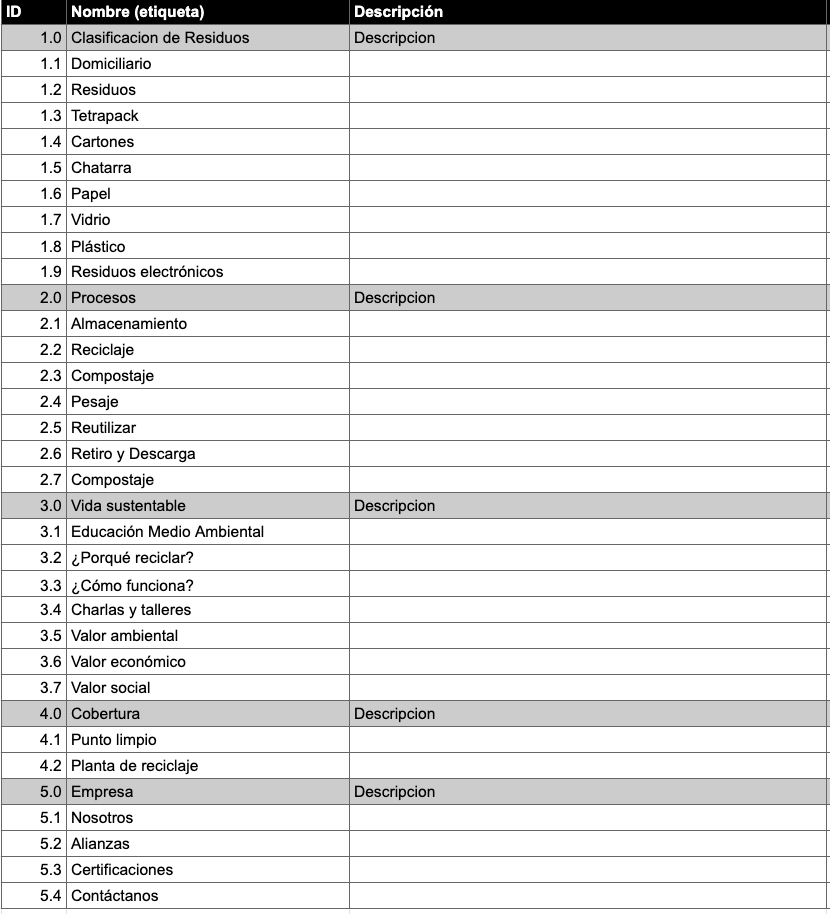 Wireframes
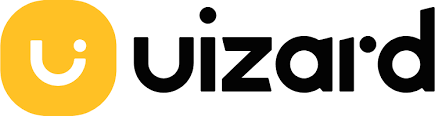 https://app.uizard.io/
Diseña tu primer sitio
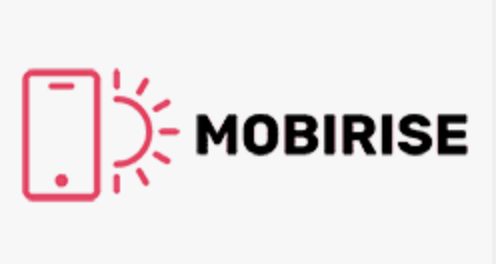 https://mobirise.com/
¡MUCHAS GRACIAS!
@LOSCREADORESCHILE
#ESTIEMPODECREADORES

Claudio Zelada Q.

czelada@gmail.com